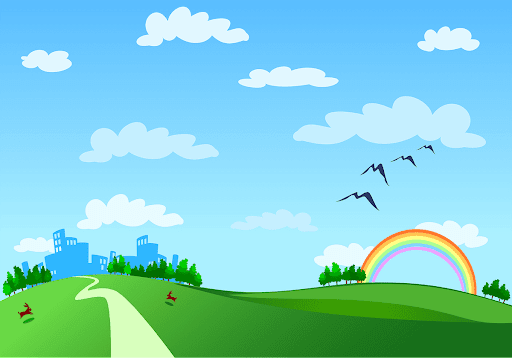 Good morning class
CLASS : 6 A
Nguyễn Thị Thu Ba
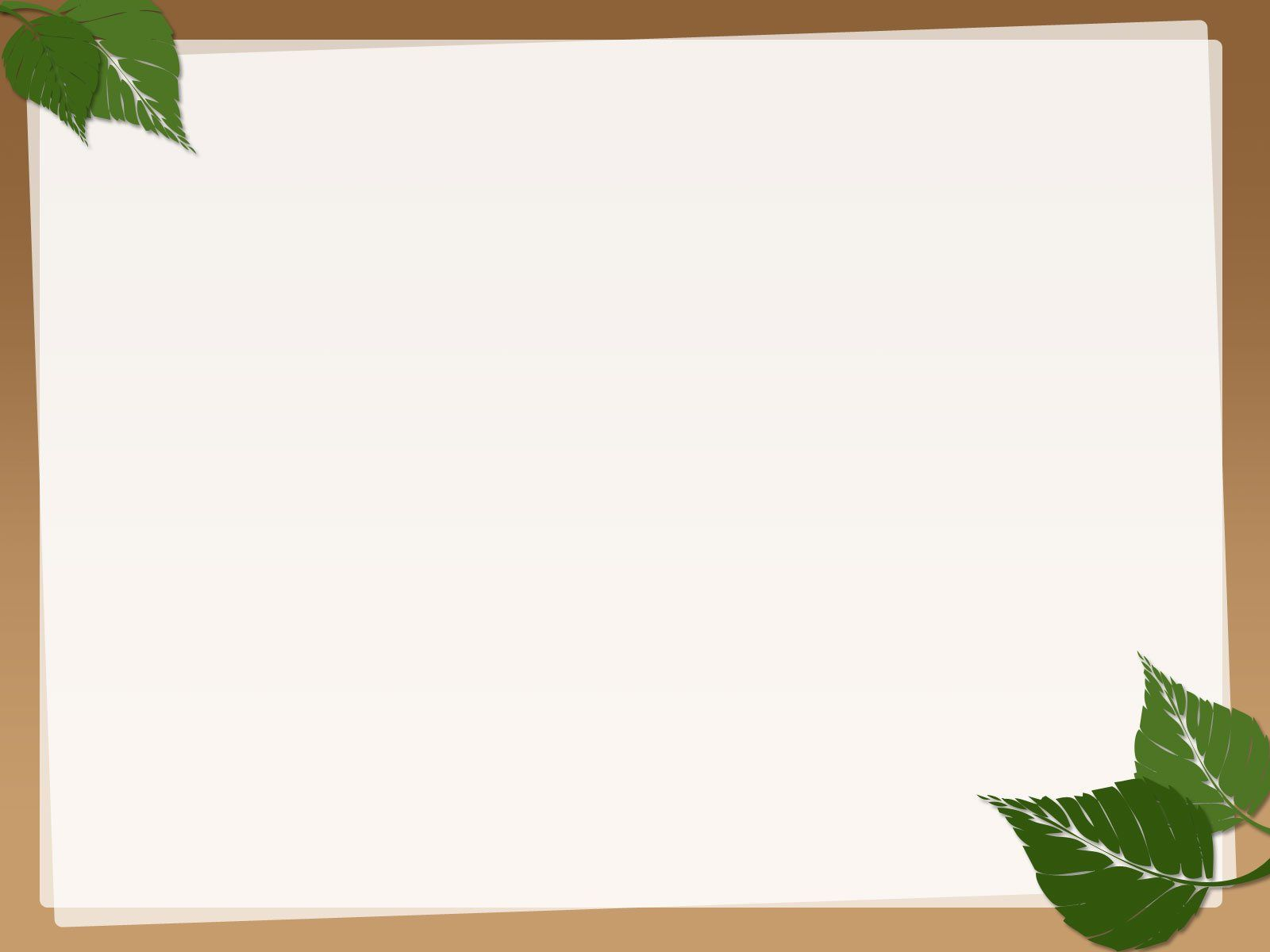 * Mind map
* WARM –UP
(1)…………and Games
Sports
Communication
(2)…………..
(3)…………..
Vocabulary
Grammar
Talk about sports and games
past
The (4) ………….
simple.
Names of sports and games
Imperatives
(5) ………………….
UNIT 8: SPORTS AND GAMES
LESSON 7 : LOOKING BACK + PROJECT
* Vocabulary
* Grammar
* Project
* VOCABULARY
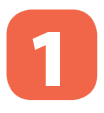 Find one odd word / phrase in each question.
1.
driving
sports shoes
volleyball
badminton
bicycle
playground
ball
racket
running
cycling
winter sports
goggles
sporty
intelligent
fit
A.
B.
C.
A.
B.
C.
A.
B.
C.
A.
B.
C.
A.
B.
C.
2.
3.
4.
5.
Put the correct form of the verbs play, do or go in the blanks.
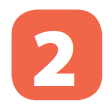 1. Duong can ................ karate.
2. Duy isn't reading now. He.......... table tennis with his friend.
3. Michael ............ swimming nearly every day.
4. Phong didn't play football yesterday. He ........... fishing.
5. Khang ............  volleyball last Saturday.
6. The girLs ............ aerobics in the playground now.
Lucky Numbers
4
1
2
3
5
6
7
8
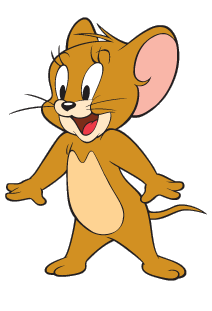 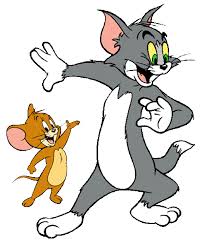 40
70
10
40
30
20
60
10
20
30
60
70
80
50
50
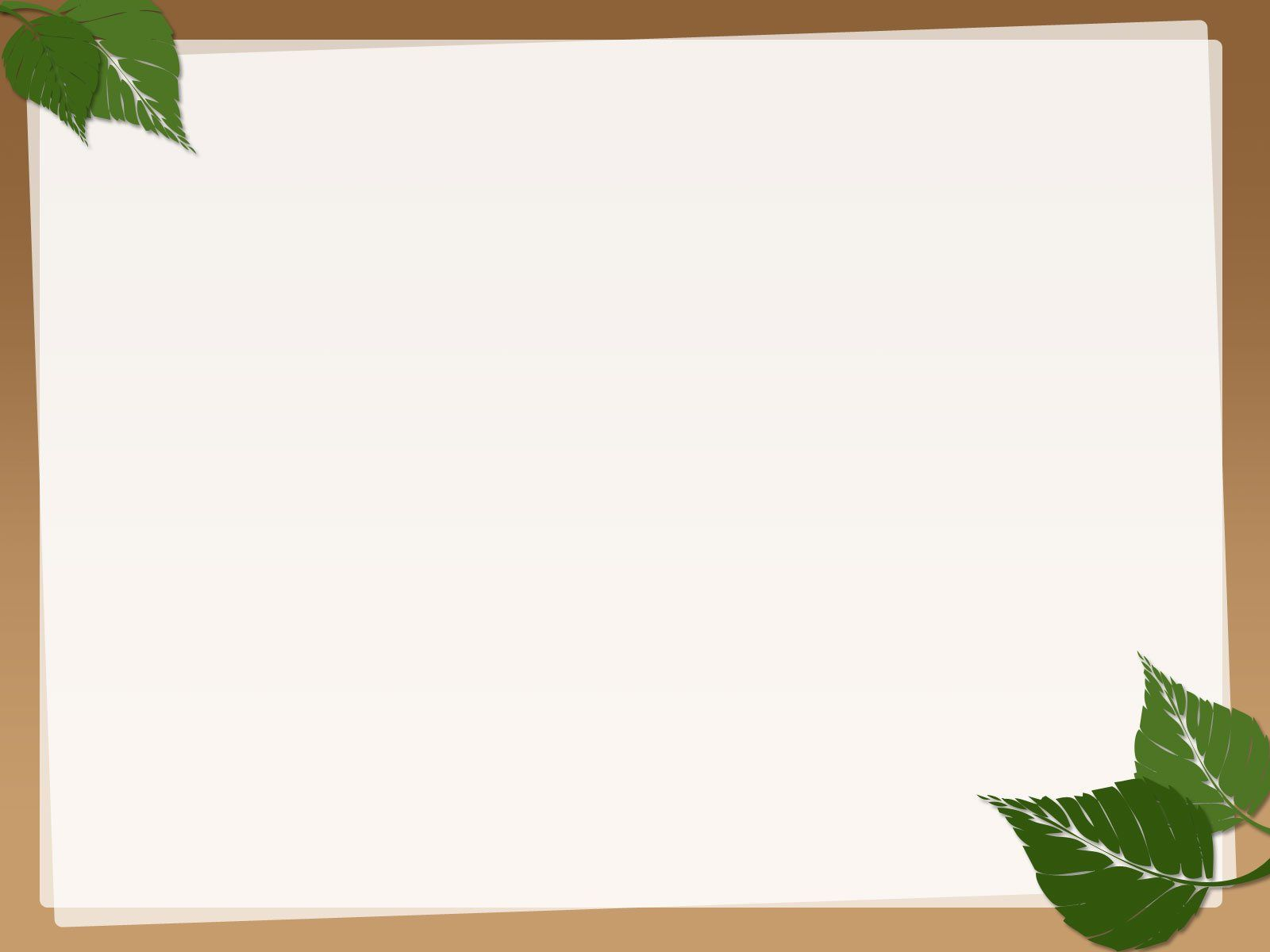 1. Duong can ................ karate.
do
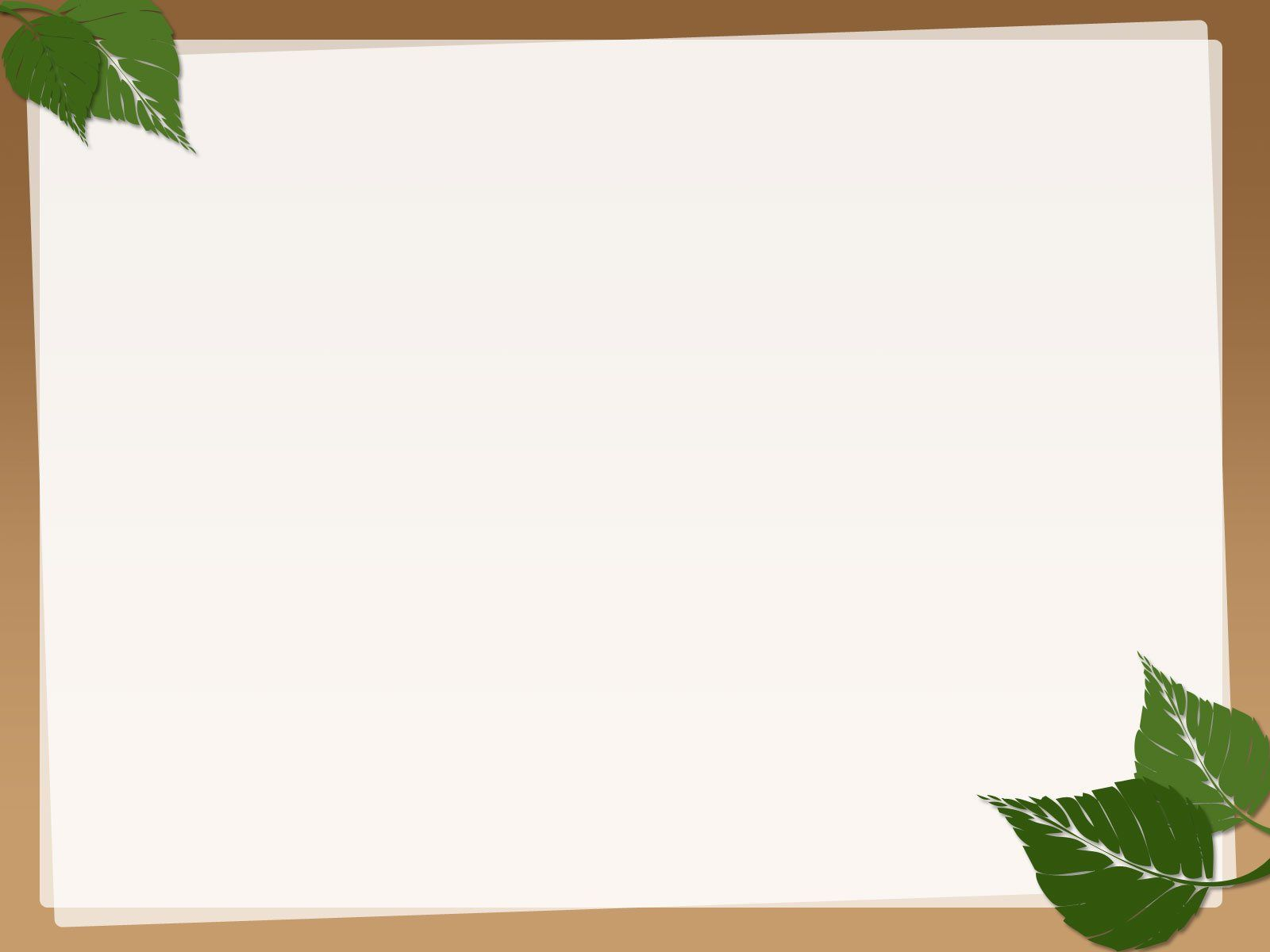 LUCKY NUMBER!
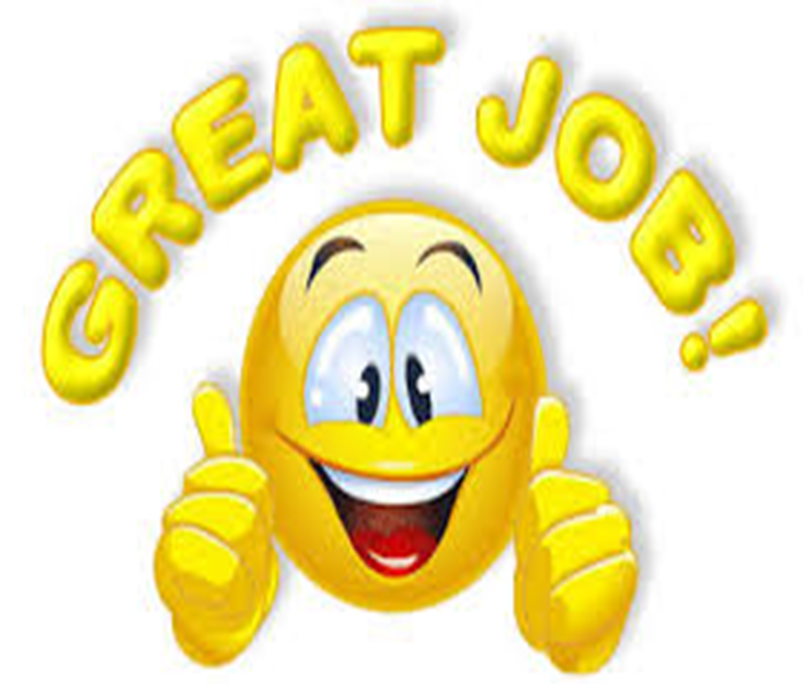 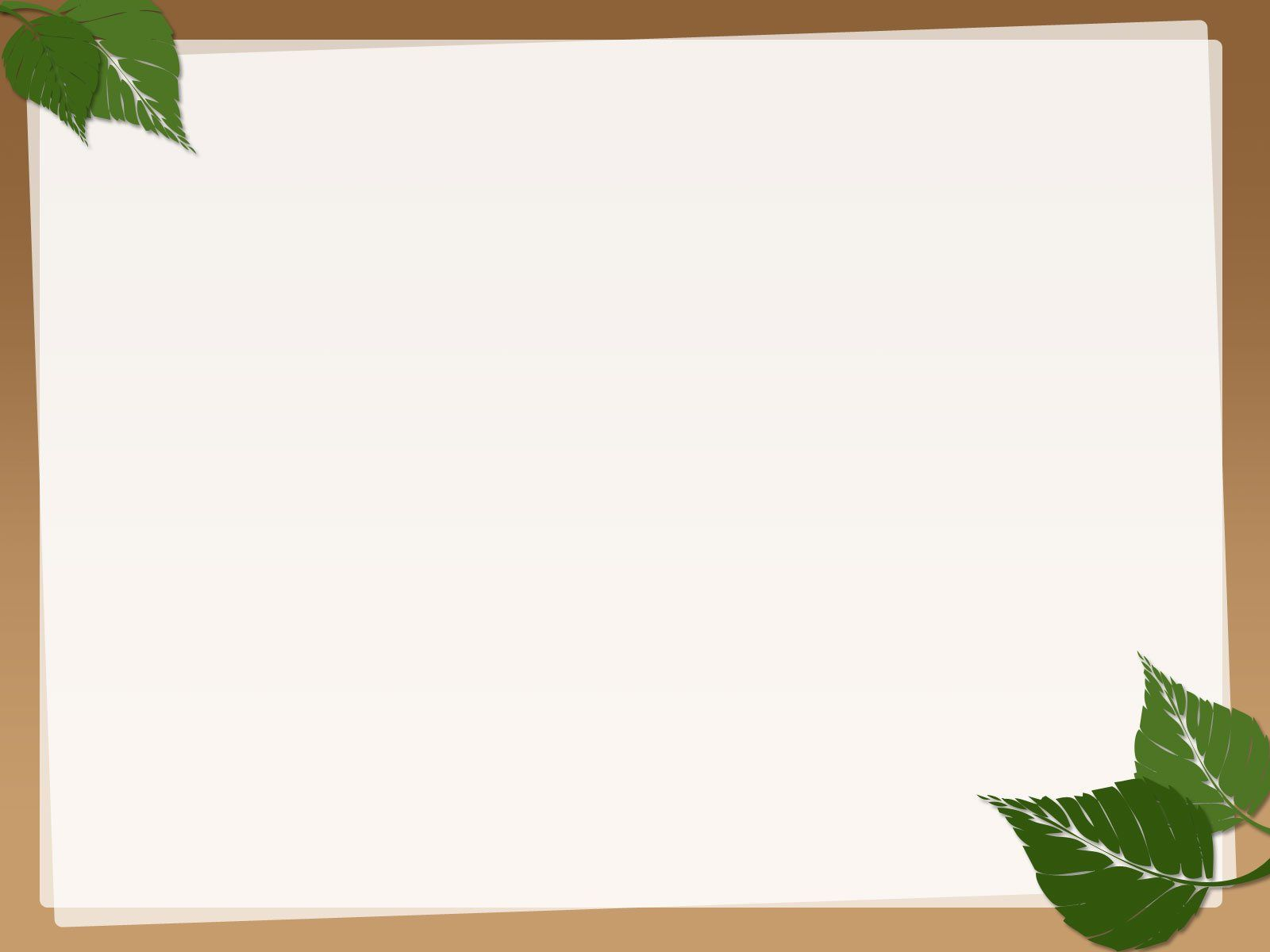 2. Duy isn't reading now. He..................... table tennis with his friend.
is playing
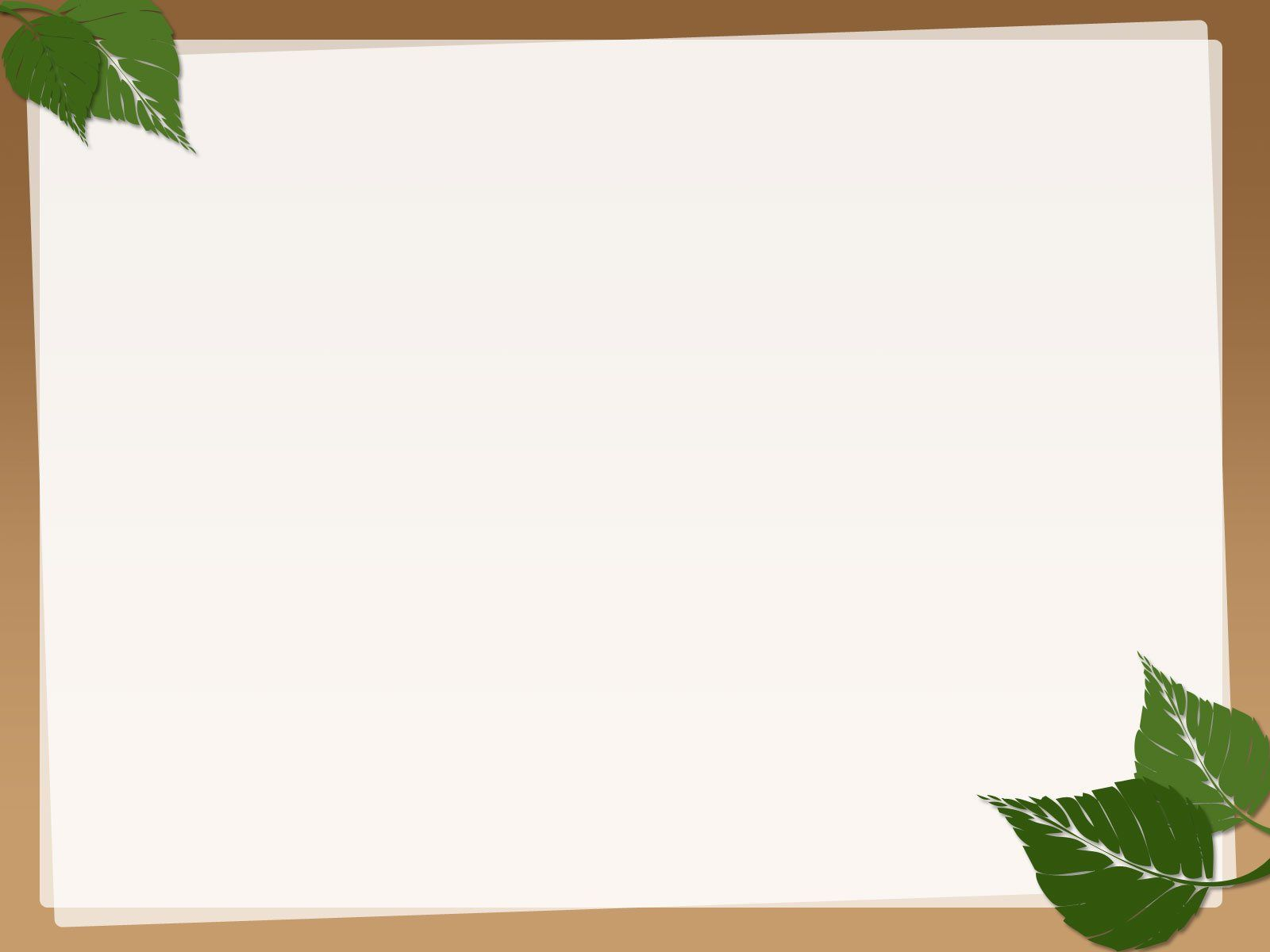 3. Michael ............ swimming nearly every day.
goes
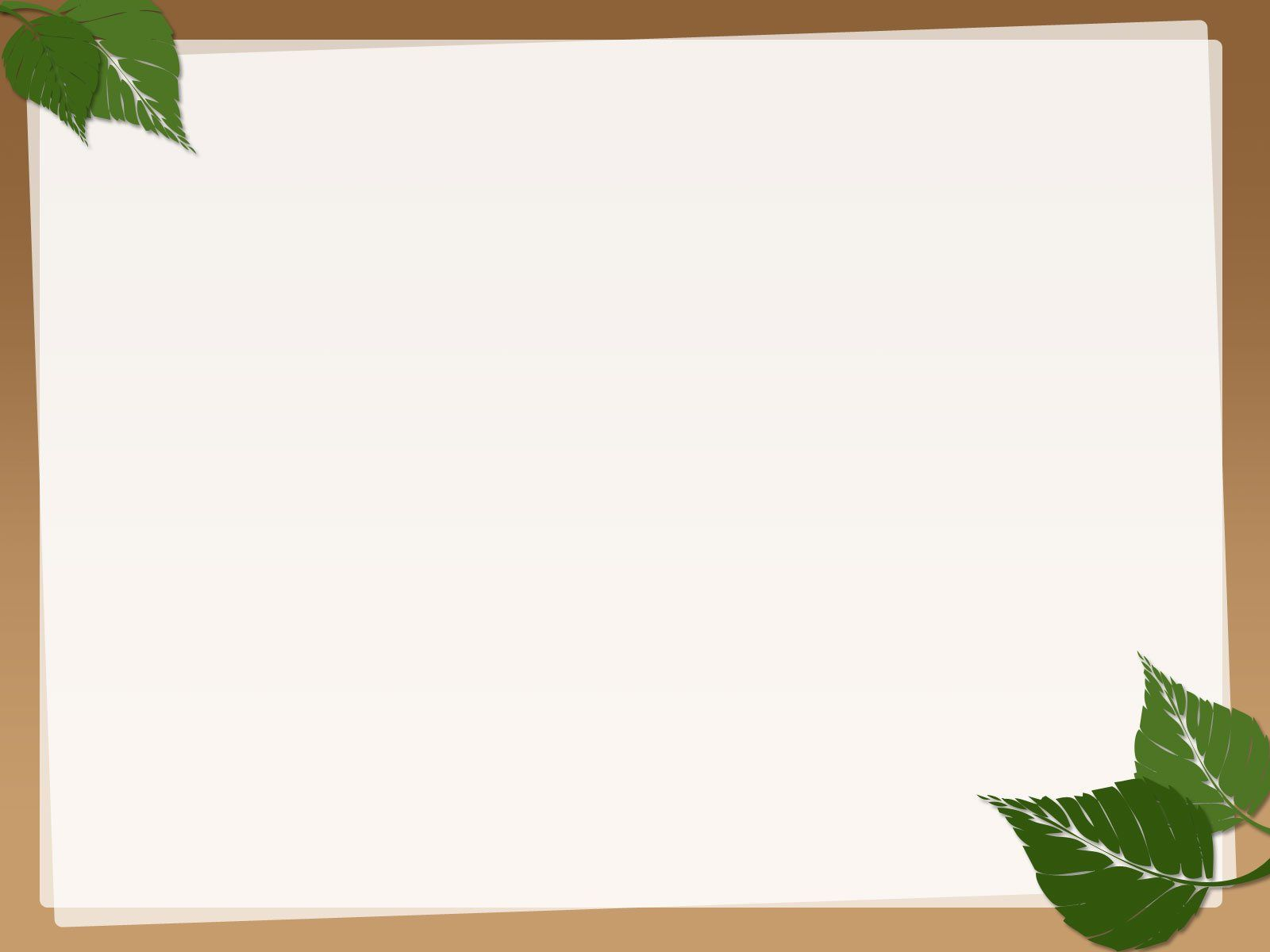 4. Phong didn't play football yesterday. He ........... fishing.
went
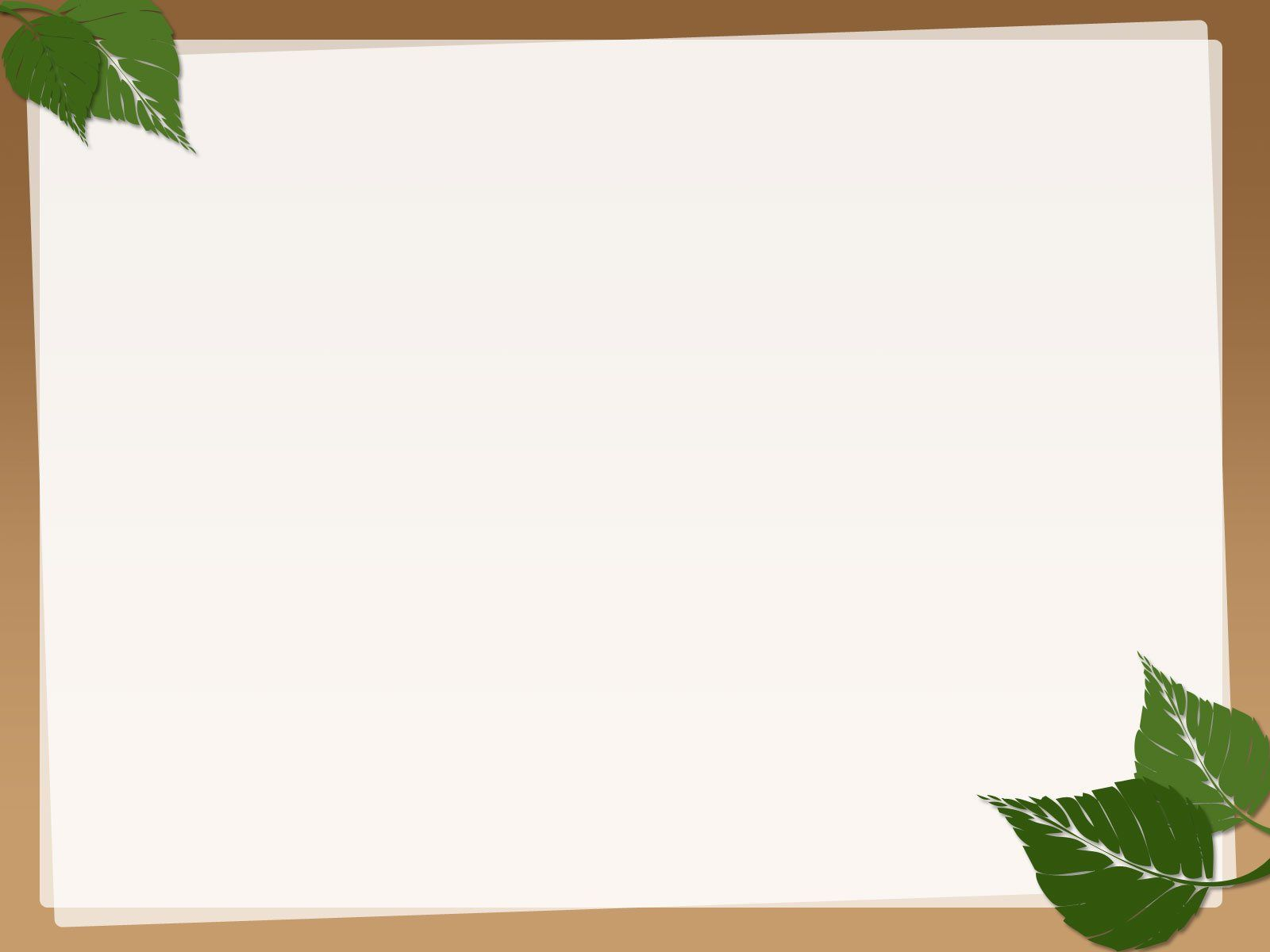 5. Khang ............  volleyball last Saturday.
played
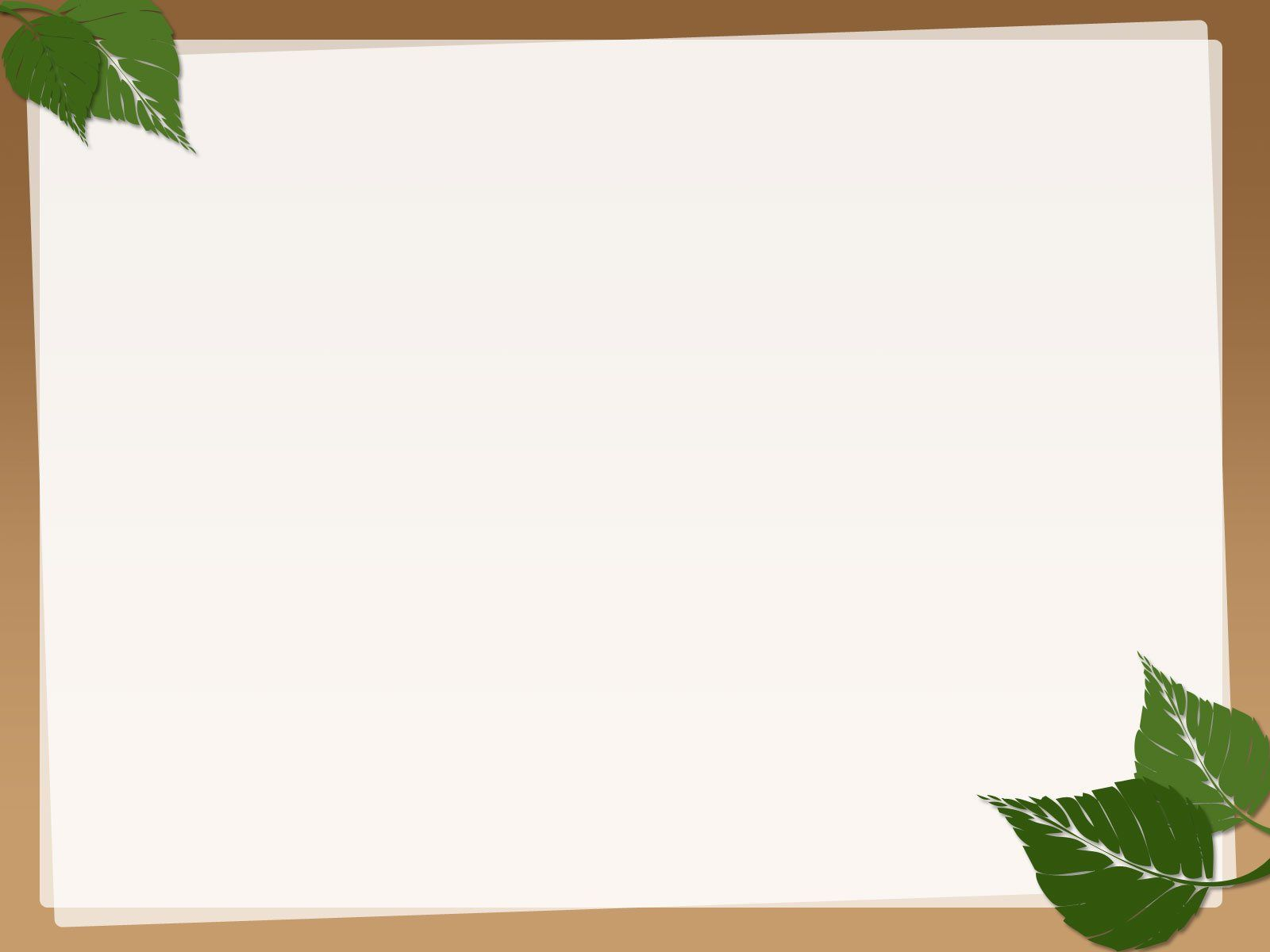 LUCKY NUMBER!
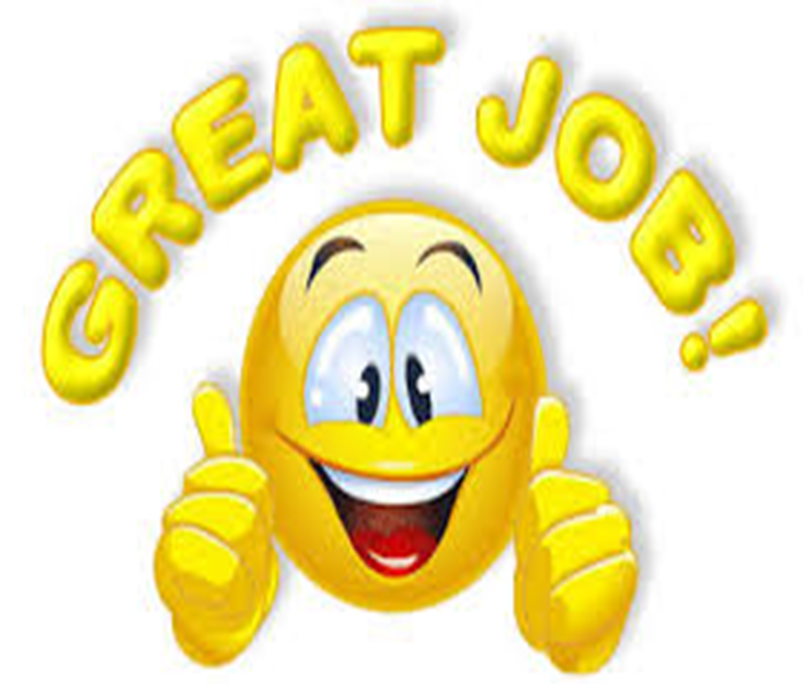 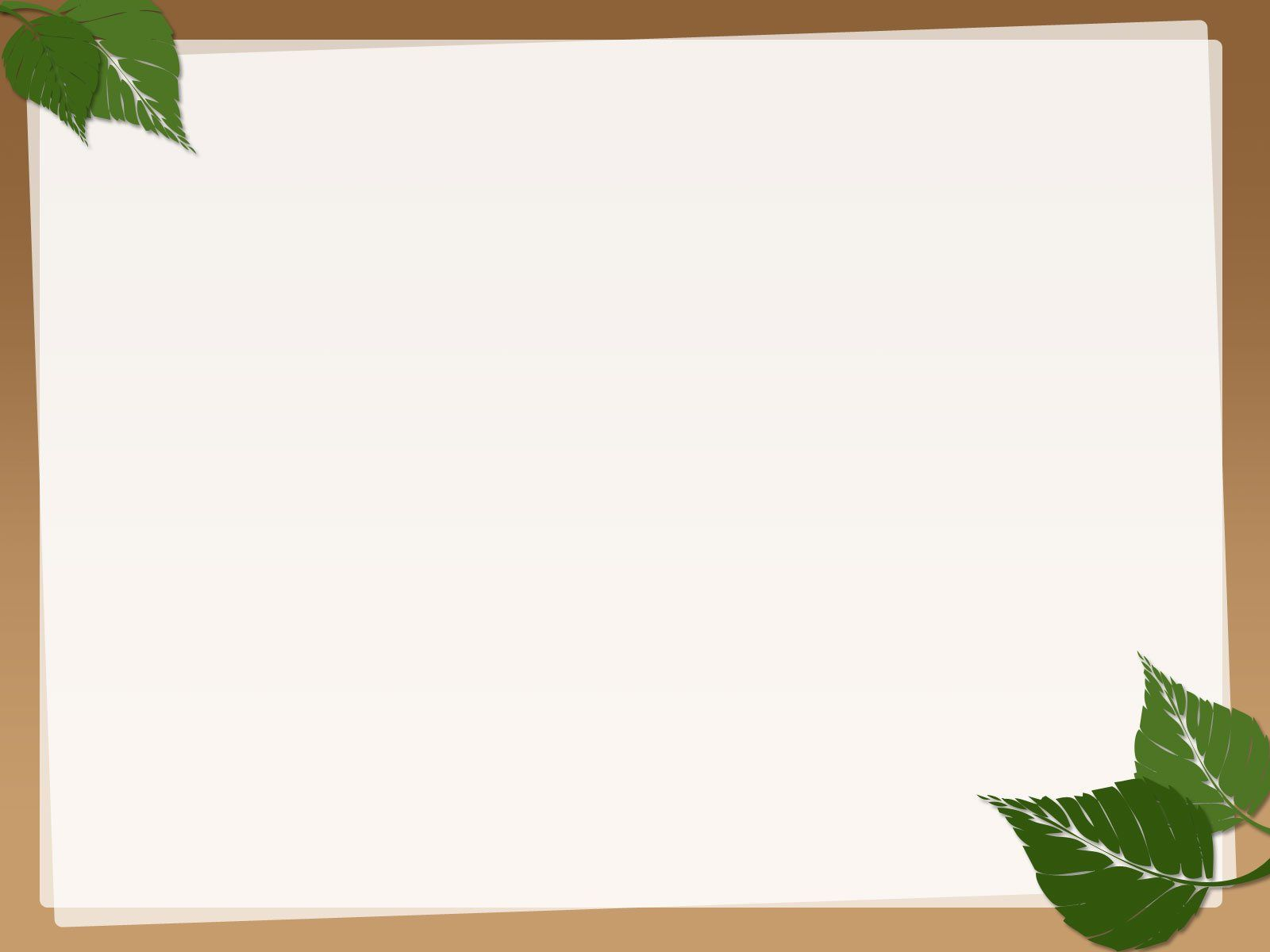 6. The girLs ................ aerobics in the playground now.
are doing
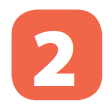 Put the correct form of the verbs play, do or go in the blanks.
1. Duong can do karate.
2. Duy isn't reading now. He is playing table tennis with his friend.
3. Michael goes swimming nearly every day.
4. Phong didn't play football yesterday. He went fishing.
5. Khang played volleyball last Saturday.
6. The girls are doing  aerobics in the playground now.
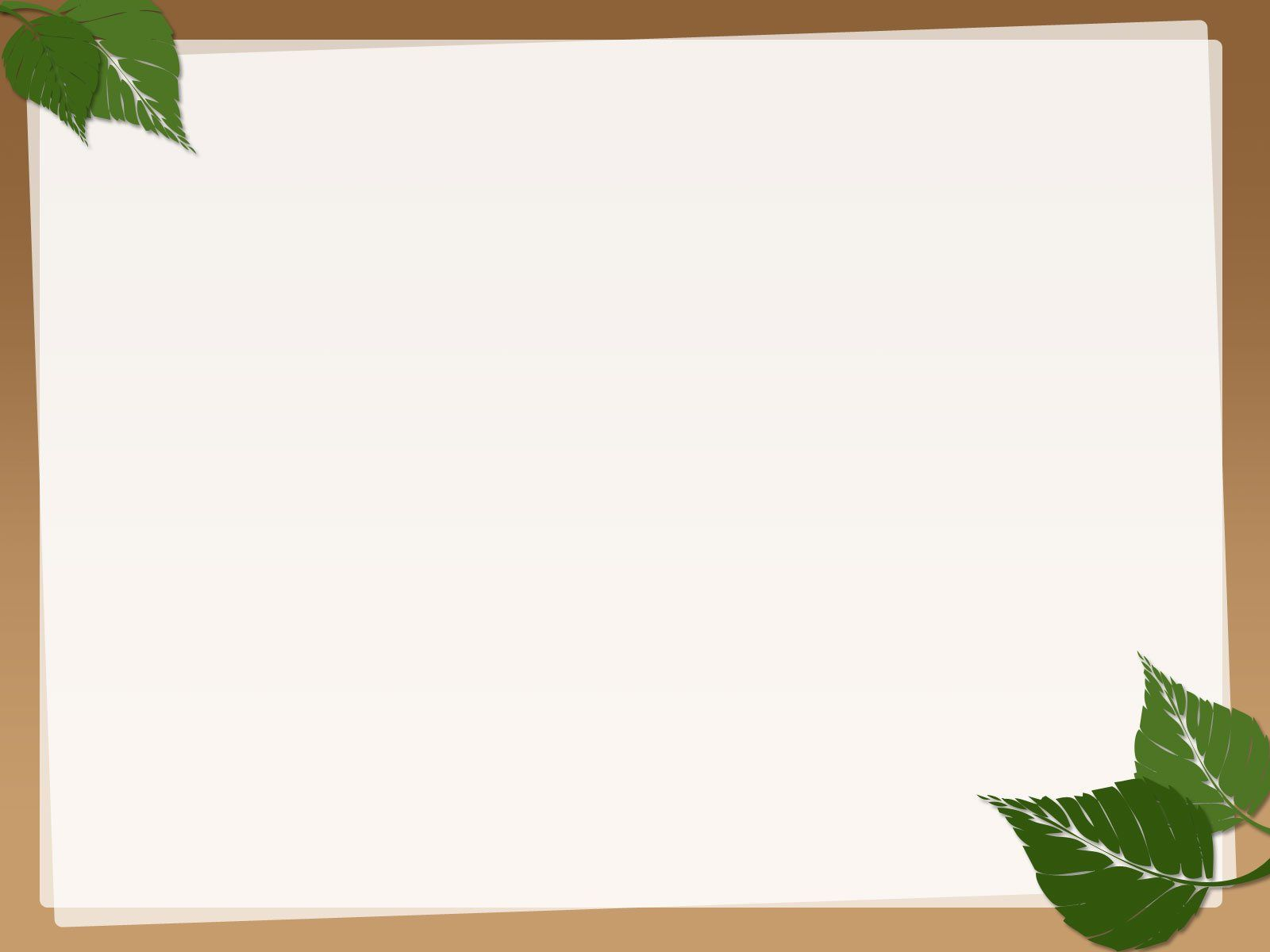 * Grammar
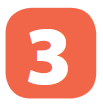 Put the verbs in brackets in the correct form.
took
1. The first Otympic Games (take)............. place in Greece in 776 BC.
2. People (start) ........... to use computers about 50 years ago.
3. My brother (not like) .................. to play games when he was small.
4. - What ........ you (do) ............. last weekend?
- I (cycle)............  round the lake with my friends. Then I (watch).............  TV in the afternoon.
started
didn’t like
did
do
cycled
watched
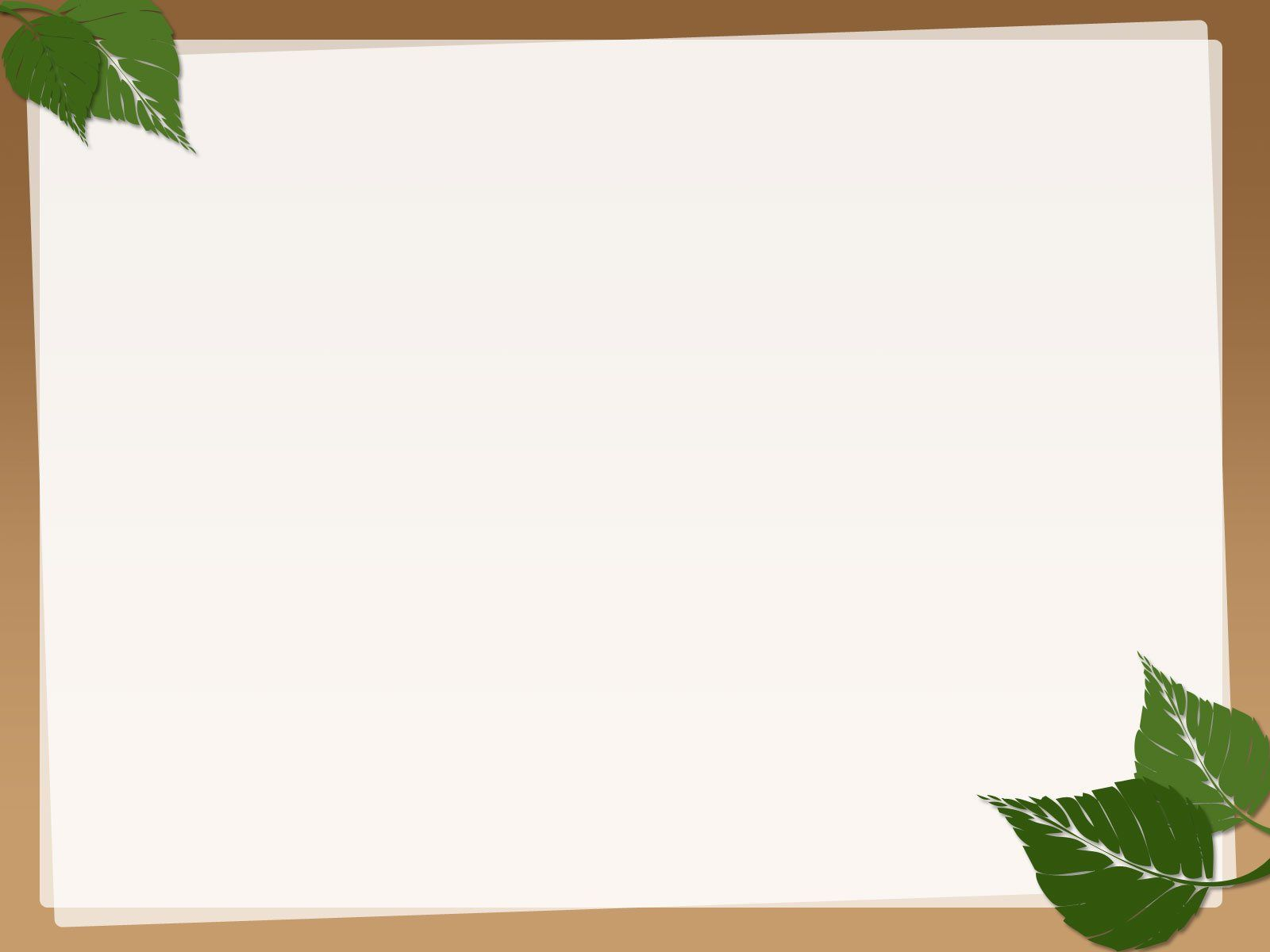 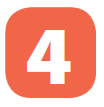 What do you say in these situations?
1. Your friends are making a lot of noise.
+ Please, stop ............ …………..

2. The boy is watching TV for too long.
.......................to play with your friends.

3. Some children are feeding the animals at the zoo, but it is not allowed.
..............................  the animals.

4. The teacher wants the boys to stand in line.
.........................................................

5. Your mother tells you not to touch the dog.
=> ..........................................................
making noise.
Go out
Don’t feed
Stand in line, boys.
Don’t touch the dog.
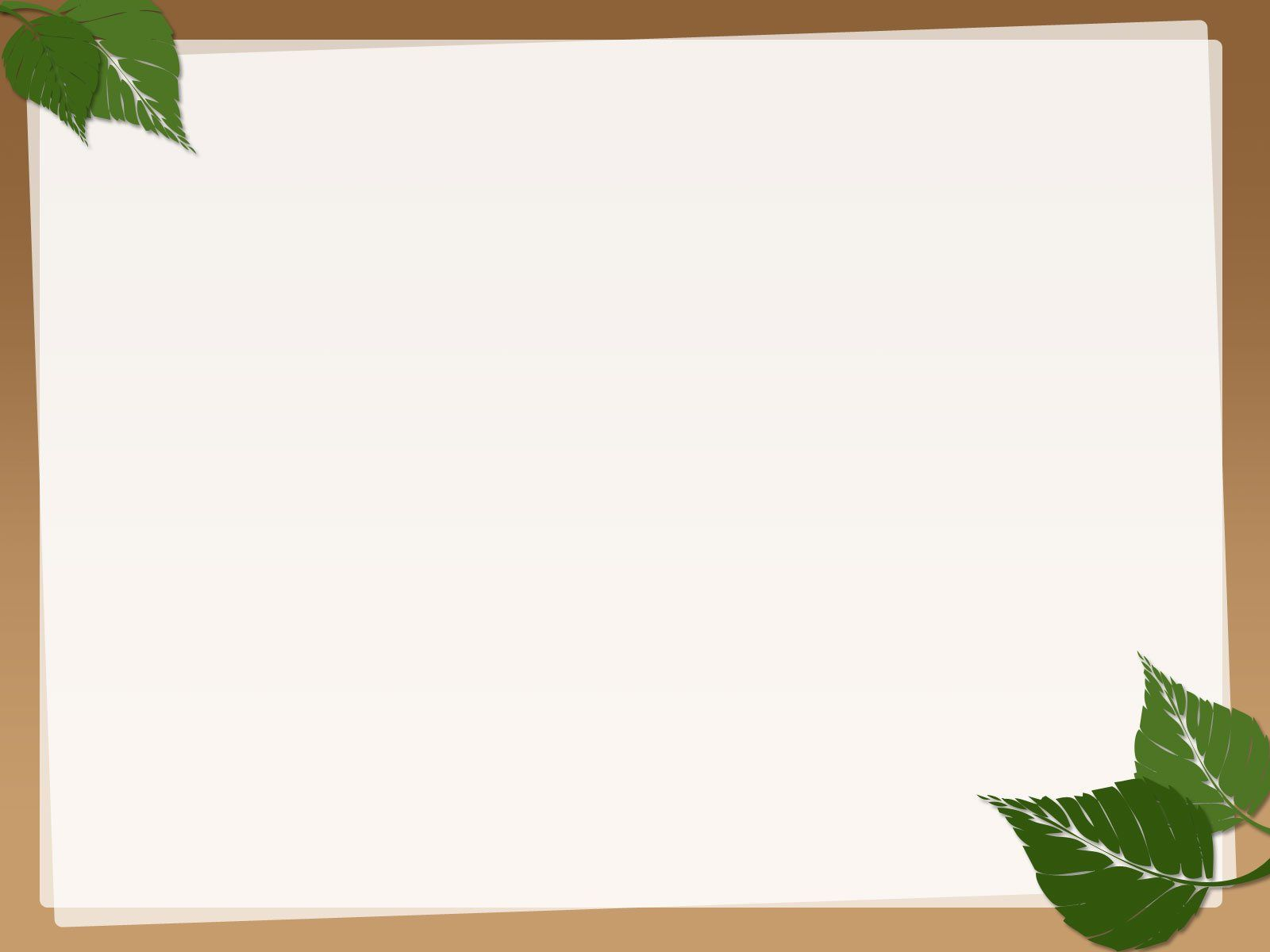 Fill each blank with ONE word to complete the passage.
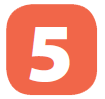 Sports and games are very important in our lives. We all can (1) _______ a sport, or a game, or watch sports events on TV or at the stadium. When you listen to the radio every day, you can always (2) _______ sports news. When you open a newspaper, you will always find an article about your (3) _______kind of game. Television programmes about (4) _______ are also very popular, and you can watch something interesting every day.  Stories  about  (5) _______ sports stars are often very interesting.
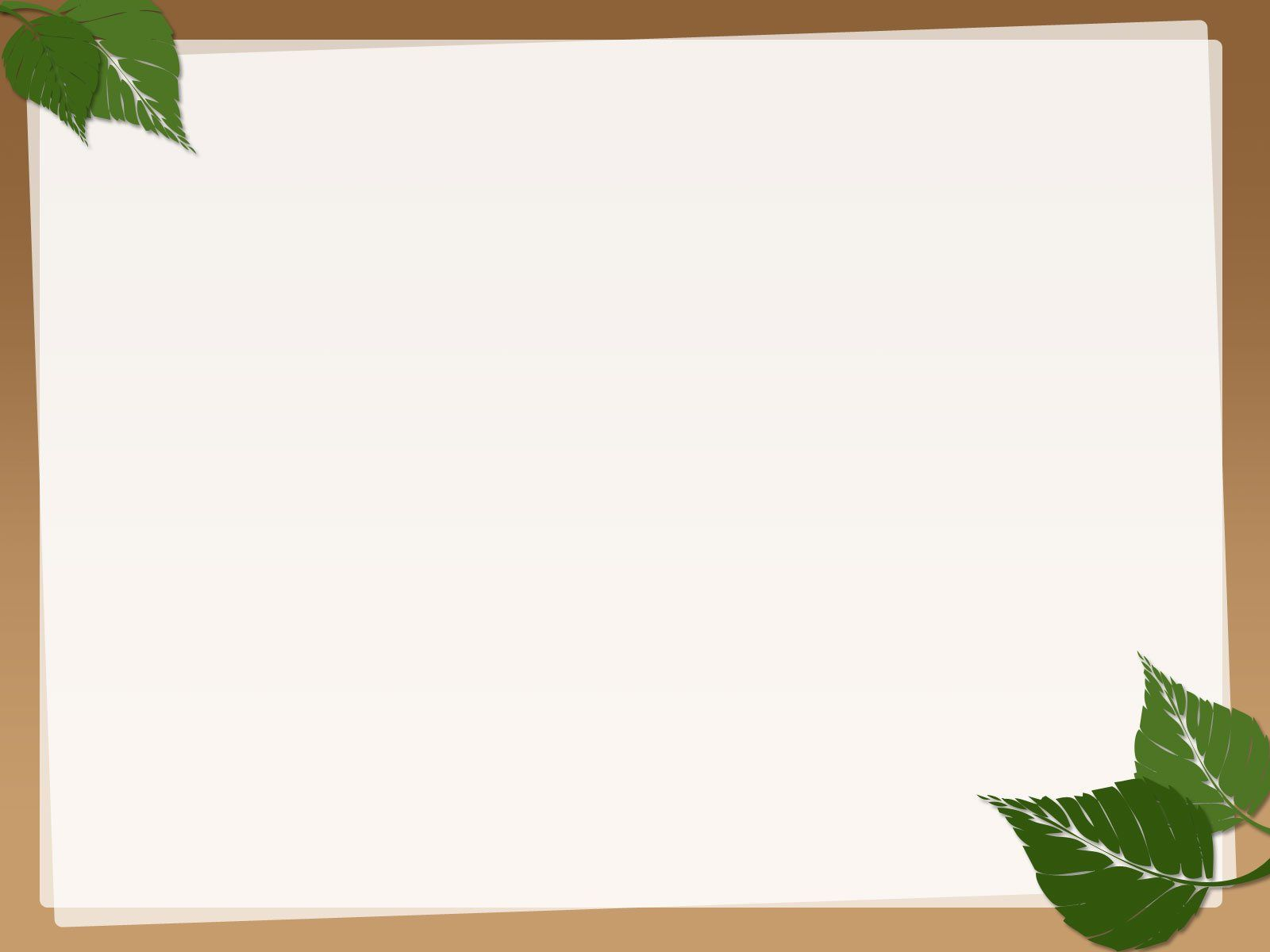 Fill each blank with ONE word to complete the passage.
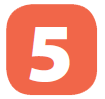 Sports and games are very important in our lives. We all can (1) play a sport, or a game, or watch sports events on TV or at the stadium. When you listen to the radio every day, you can always (2) hear sports news. When you open a newspaper, you will always find an article about your (3) favorite kind of game. Television programmes about (4) sports are also very popular, and you can watch something interesting every day.  Stories  about  (5) famous sports stars are often very interesting.
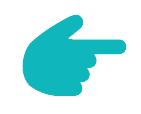 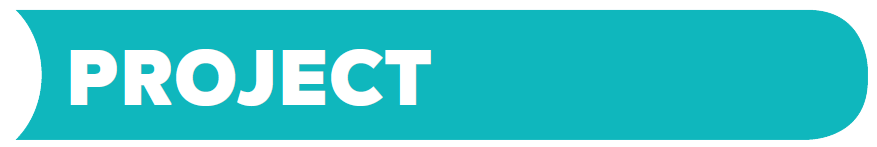 Name of the game: blind man’s buff
Number of players: five or more
Equipment: a blindfold, and open space
How to play:
Read the information about a traditional game.
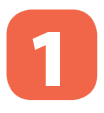 Players stand in a circle; one person blindfolded (the seeker) stands in the middle.
1.
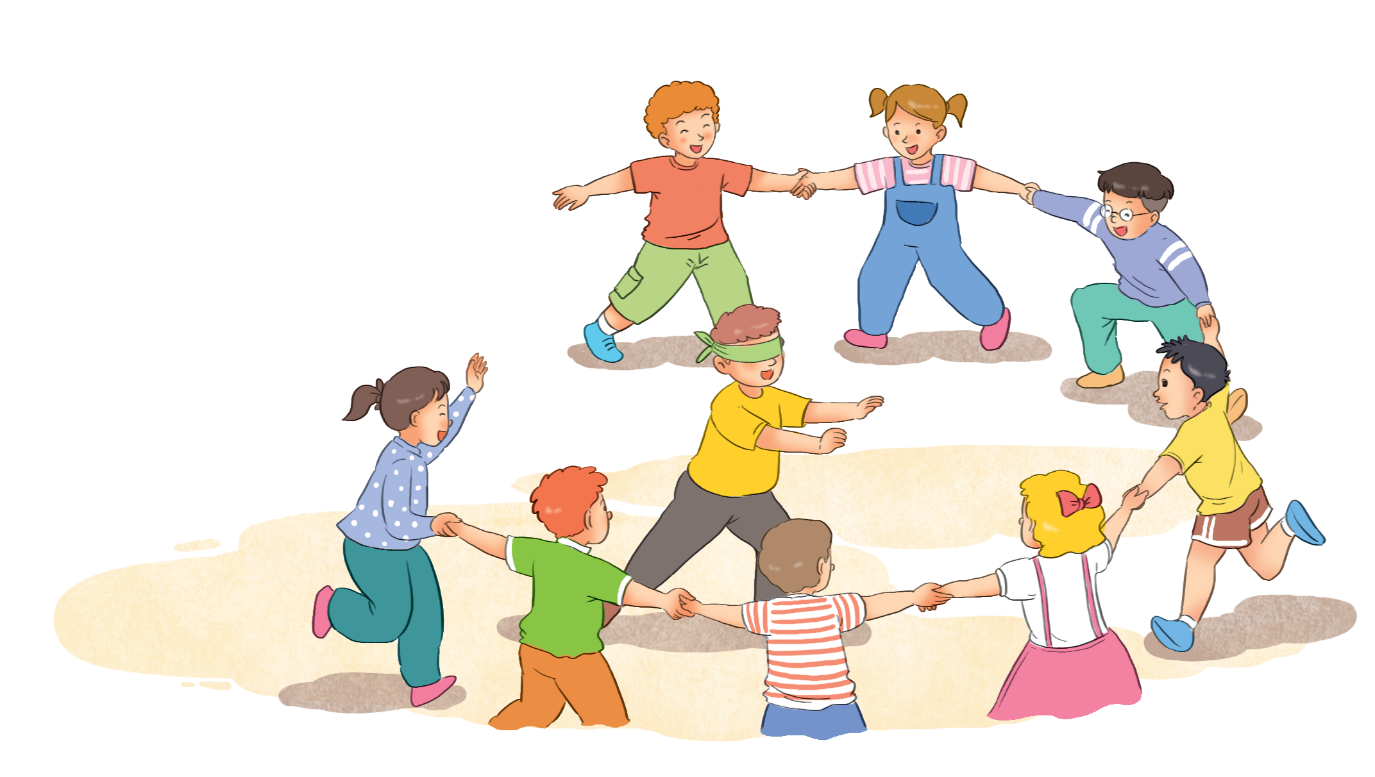 The seeker tries to touch others without being caught.
2.
When the seeker catches a player, he / she tries to guess who it is by touching that player’s face and hair.
3.
When the seeker guesses that player’s name, he / she becomes the new seeker.
4.
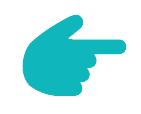 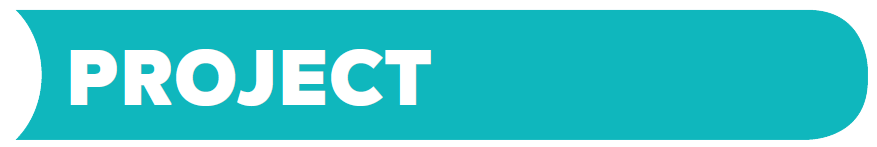 Tug of war (rope pulling)
Skipping
Wrestling
Choose one of the following games and write about it.
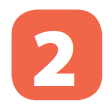 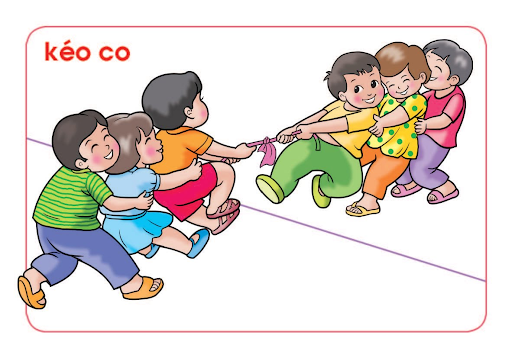 Cues:
Name of the game:
Number of players:
Equipment:
How to play:
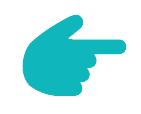 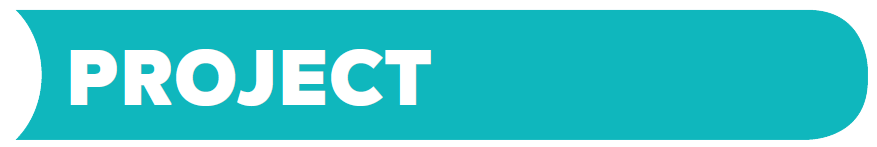 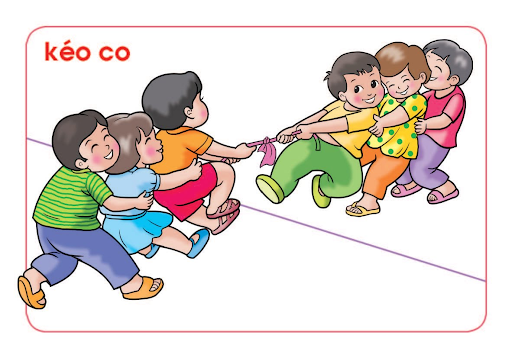 -Name of the game: Tug of war
-Number of players: At least 4 people  (2 people for each team)
- Equipment: A long rope
- How to play: Two teams will compete against each other. The center of the rope should align with the center marked on the ground. As soon as the referee blows the whistle, each team can start pulling the rope into their territory. Each team pulls the rope along with the members of opposition team to their side. As soon as the second mark on the rope from the center red mark crosses over to center line, the team to pull the rope to their area wins the game.
Choose one of the following games and write about it.
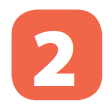 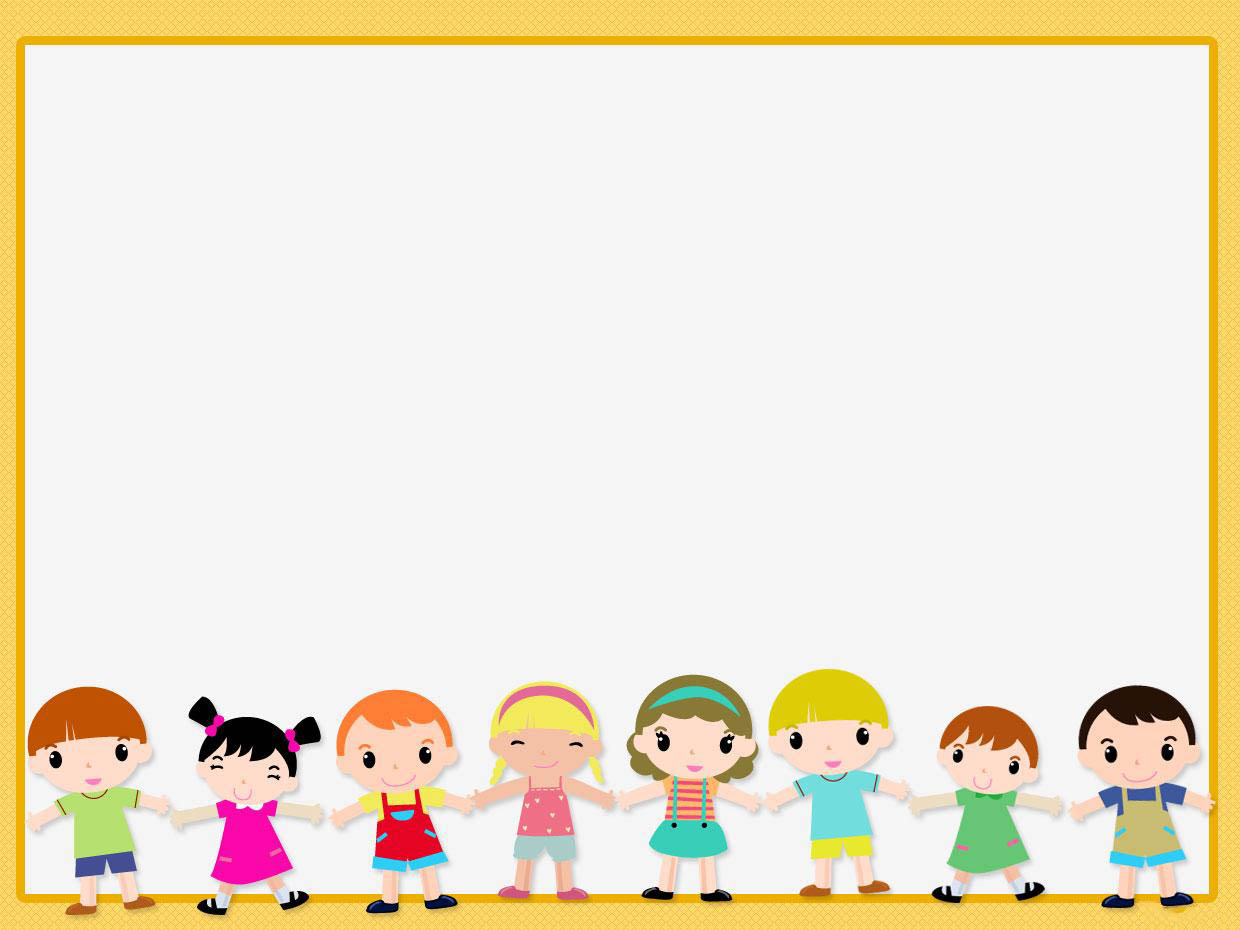 Hello everyone, today I will tell you about a popular traditional game in Viet Nam. The name of the game is tug of war. To play this game, we need at least 4 people and a strong long rope. When playing the game, we must follow the following rule. As soon as the referee blows the whistle, the game starts. Two teams will compete against each other. Each team can start pulling the rope into their territory. The center of the rope should align with the center marked on the ground. Each team pulls the rope along with the members of opposition team to their side. As soon as the second mark on the rope from the center red mark crosses over to center line, the team to pull the rope to their area wins the game.
Work in groups. Take turns to give presentation.
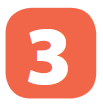 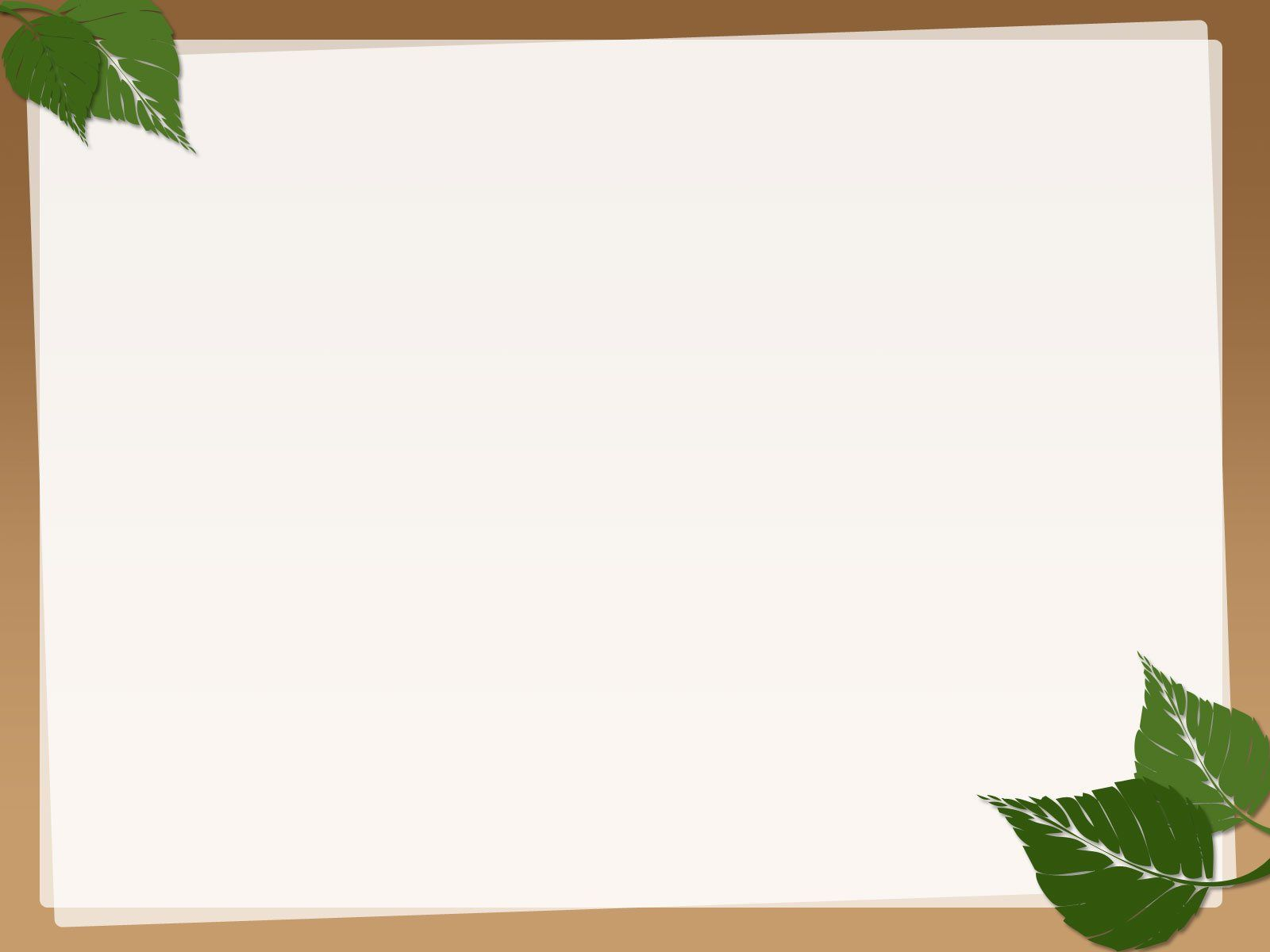 * Homework
- Complete the project.
- Prepare for the next lesson: Unit 9 –Lesson 1 (Getting started.)
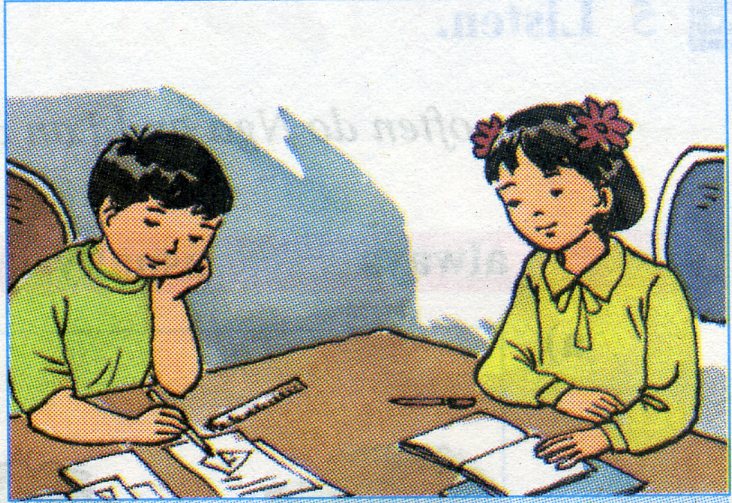 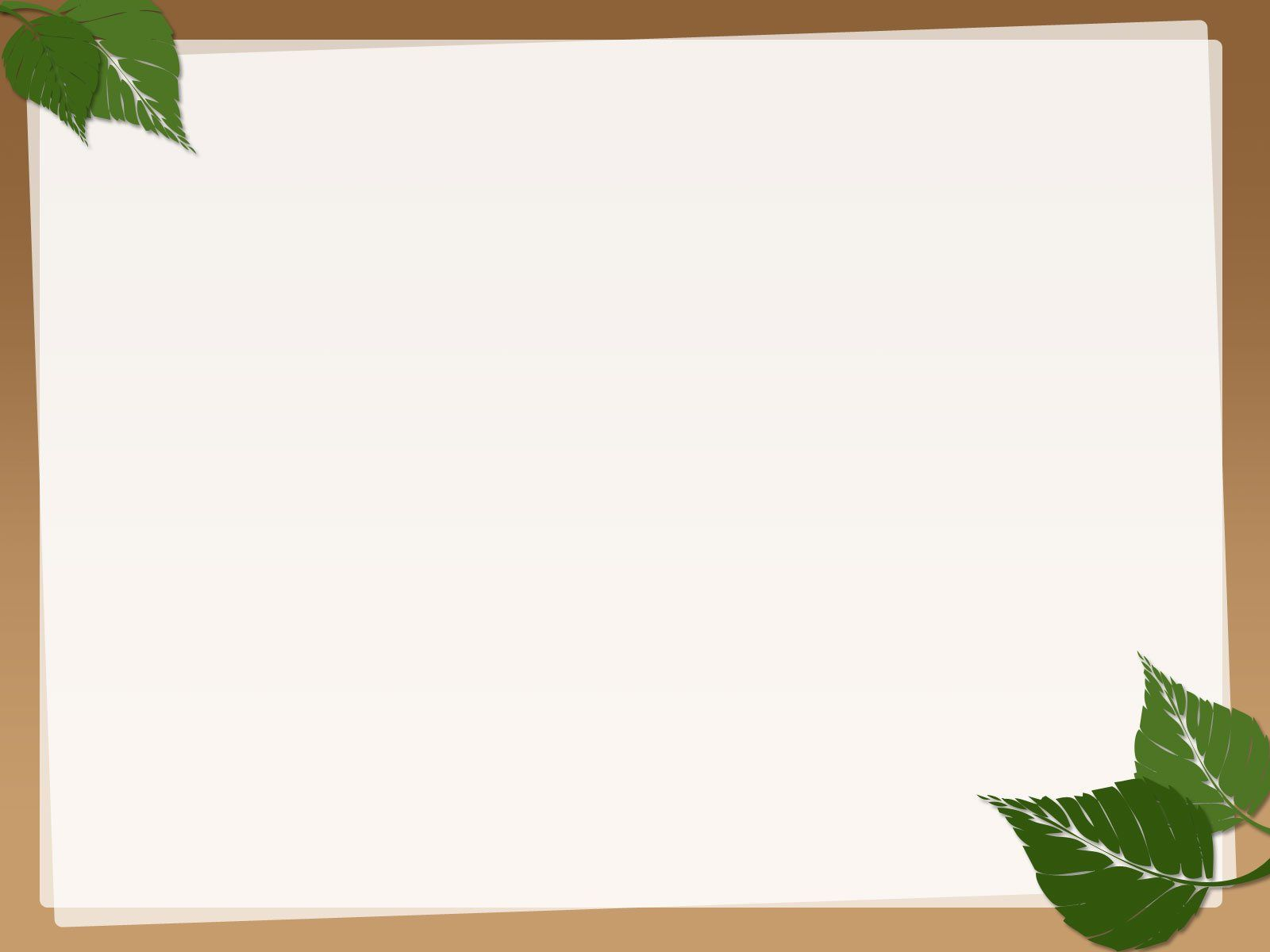 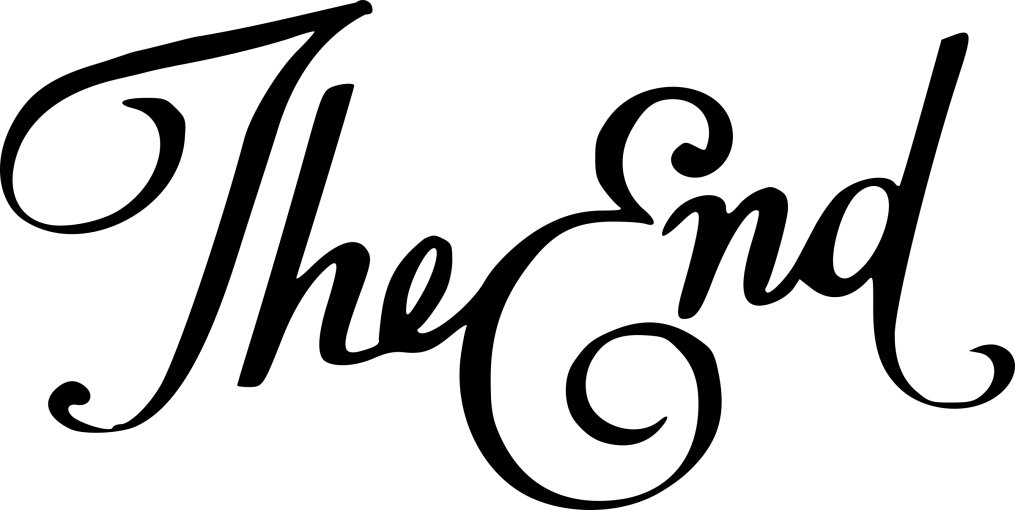 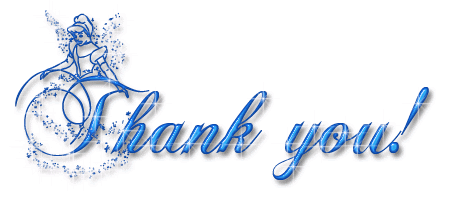